The Hub
In addition to the Hub you will find the following options available to choose from
Burger bite
Panini and Pizza point
Grab n go
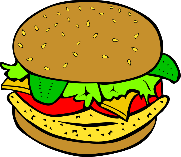 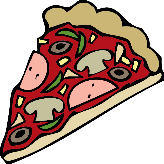 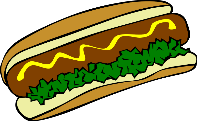 The Hub
In addition to the Hub you will find the following options available to choose from
Burger bite
Panini and Pizza point
Grab n go
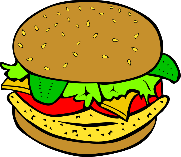 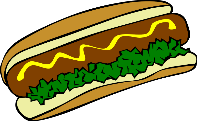 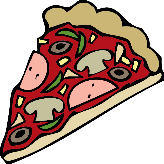 The Hub
In addition to the Hub you will find the following options available to choose from
Burger bite
Panini and Pizza point
Grab n go
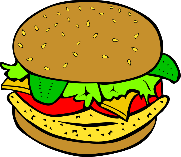 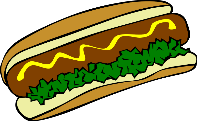 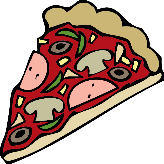 Burger Bite
Selection of the following offered daily in a warm filled roll
Quorn southern style burger
Crispy Vegetable Burger
Chicken Piri Piri Fillet
Rollover Hot Dog
FRIDAY ONLY
Quorn Burger
Sweet chilli chicken breast
BBQ chicken Fillet
Chicken Burger
Turkey Burger
Falafel & Spinach Burger
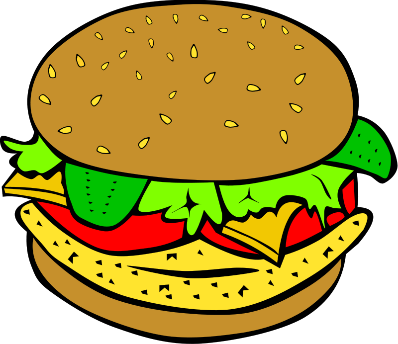 Served with salad and choice of dressing
Mango mayonnaise, yoghurt and mint dressing or salsa
CHECK THE DAILY CHALK BOARD/PLASMA SCREENS FOR ALL CHEFS SPECIALS
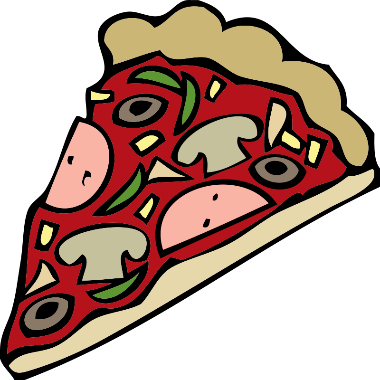 Panini & Pizza Point
Selection of the following offered daily in a toasted panini or Italian pizza
Tuna Melt
BBQ chicken
Double cheese
Sweet Chilli Chicken
Chicken Salsa
Served with salad and choice of dressing
CHECK THE DAILY CHALK BOARD/PLASMA SCREENS FOR MENU OF THE DAY
Grab n go
Selection of pre made sandwiches baguettes and Jacket potatoes
Tuna and free range mayonnaise
Grated cheese
Chicken Mayonnaise
Egg mayonnaise
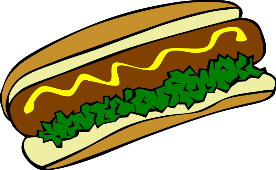 Served with salad option                                                                                                          CHECK THE DAILY CHALK BOARD/PLASMA SCREENS FOR ALL CHEFS SPECIALS
PRE ORDER